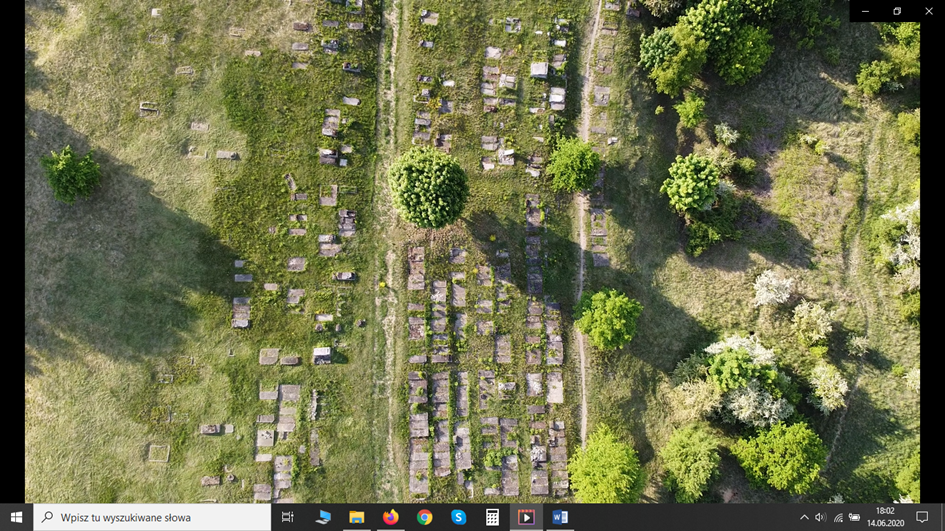 Vzdělávání v prostředí tíživého dědictví
dr hab. Hubert Kaszyński, prof. UJ                Humanitas 2021 Czech Republic
klinický sociální pracovník a sociolog
vedoucí magisterského studijního programu sociální práce na Jagellonské univerzitě v Krakově
člen rady Polské asociace škol sociální práce              (celkem zapojeno cca 40 škol)

Zaměření v praxi, vzdělávání a výzkumné činnosti:
sociální perspektivy v oblasti duševní zdraví
od r. 1989: sociální rehabilitace u pacientů s diagnózou schizofrenie; individuální a komunitní služby; koncept zotavení a zapojení uživatelů služeb do vzdělávání                v sociální práci
v posledních několika letech: vliv historie eugeniky              a Holokaustu na současnou praxi v sociálních profesích
dr hab. Hubert Kaszyński prof. UJ
Sociální práce na jagellonské univerzitě krakov
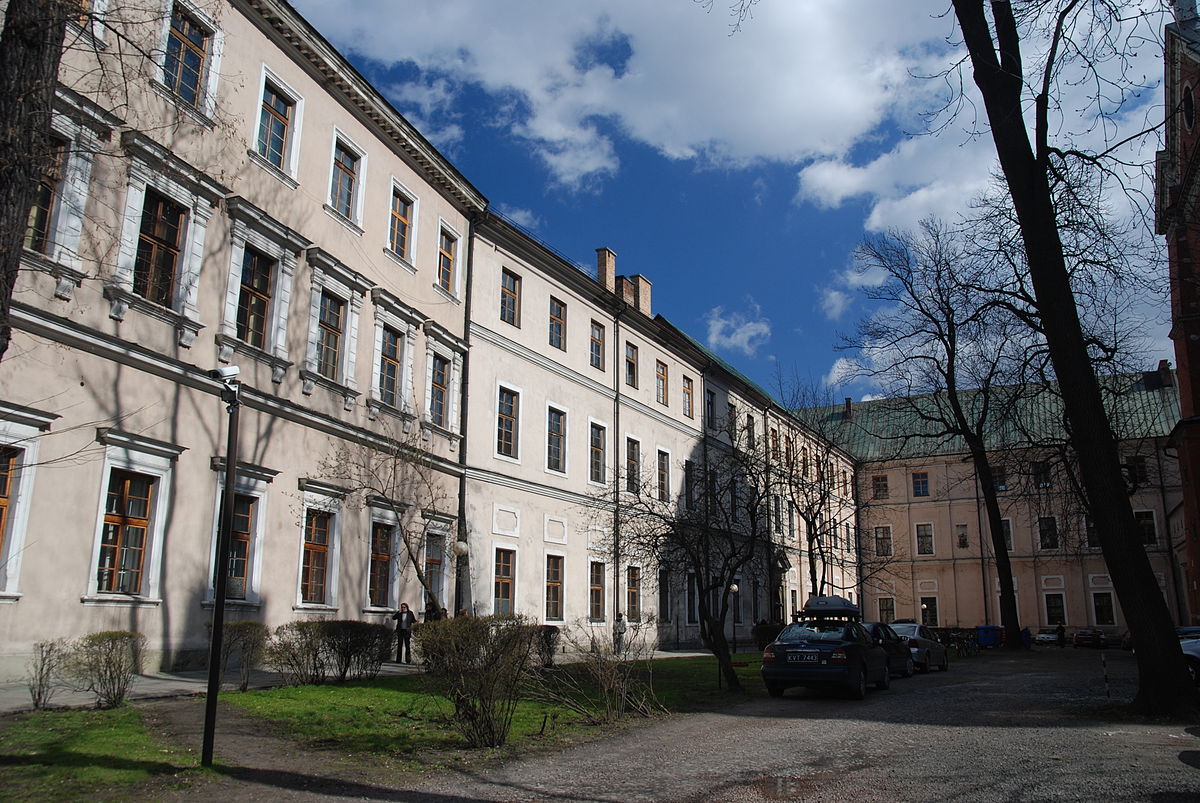 studijní program sociální práce zahájen před 33 lety
Katedra aplikované sociologie            a sociální práce - součást Sociologického ústavu a Filozofické fakulty
sociologie a makrosociální práce - interpretační rámec a potenciál pro výuku reflexivní praxe
současnost: magisterské studium sociální práce
Místní tradice jako kontext pro klinickou sociální práci
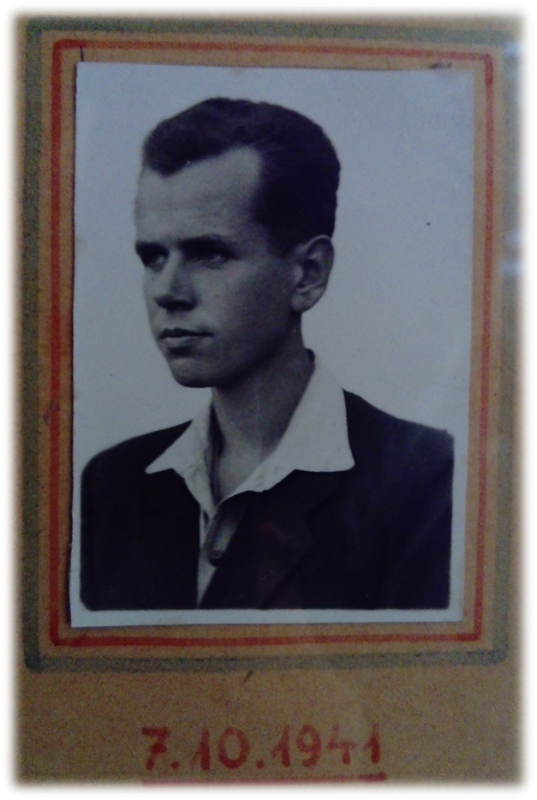 Profesor Antonii Kępiński (1918-1972)
představitel humanistického přístupu         v psychiatrii
autor známého, i dnes čteného díla “Schizophrenia” a dalších
během 2. sv. války zajatec ve španělském koncentračním táboře Miranda de Ebro
Antonii Kępiński (7.10.1941) v Miranda de Ebro. 
Zdroj: vlastní archiv.
osobní zkušenost i poválečný výzkum realizovaný v Krakově – základ pro definici KZ-syndromu (tzv. syndrom přeživších; definovaný před americkými pracemi na téma traumatu a PTSD)
editor Medical Review Auschwitz: Medicine Behind the Barbed Wire; navrženo na Nobelovu cenu
expert na dialogický přístup v terapii
osobní krize - specifická individuální reakce na destrukci; narušení/rozpad hodnot v osobním, skupinovém a komunitním životě
= klíčový aspekt v klinické sociální práci

https://www.mp.pl/auschwitz/auschwitz/212988,about-the-project
Teorie VZDĚLÁVÁNÍ V PROSTŘEDÍ TÍŽIVÉHO DĚDICTVÍ
východiskem teorie Sharon Macdonald se zaměřením na tíživé dědictví
koncept vzdělávání v sociální práci - organizován v komunitě/prostředí zasaženém ​tíživým dědictvím
potřeba vypracování postupů, které by umožnily porozumět významu   a vývojovým důsledkům specifického vztahu k vlastní minulosti             a dědictví zatíženého bolestnými historickými událostmi
= komplexní výchozí bod pro proces rozvoje studentů
Vzdělávací aktivity se studenty
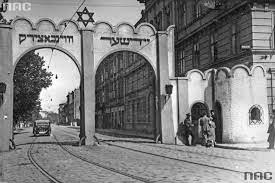 Psychiatrická léčebna v Krakově - Němci zde zavražděno více než 1,500 pacientů; součást Akce T4; poslední skupina nemocných zavražděna v Osvětimi - symbolický význam této historické skutečnosti - odhalení souvislostí mezi vyhlazováním duševně nemocných a Šoa
Bývalé ghetto v Krakově
Bývalý koncentrační tábor Plaszow  umístěn v centru města
(poslední dvě lokality jsou známější z filmu Schindlerův seznam)
Každé z těchto míst má své vlastní památníky, ale dodnes jsou všechna "nemísty", vnímána jako známá i cizí, přátelská a nepřátelská                         – a především –                                           charakteristická překvapivým rozporem daného místa, využívána jako parky a místa rekreace        a současně památeční místa mrtvých                      a zavražděných.
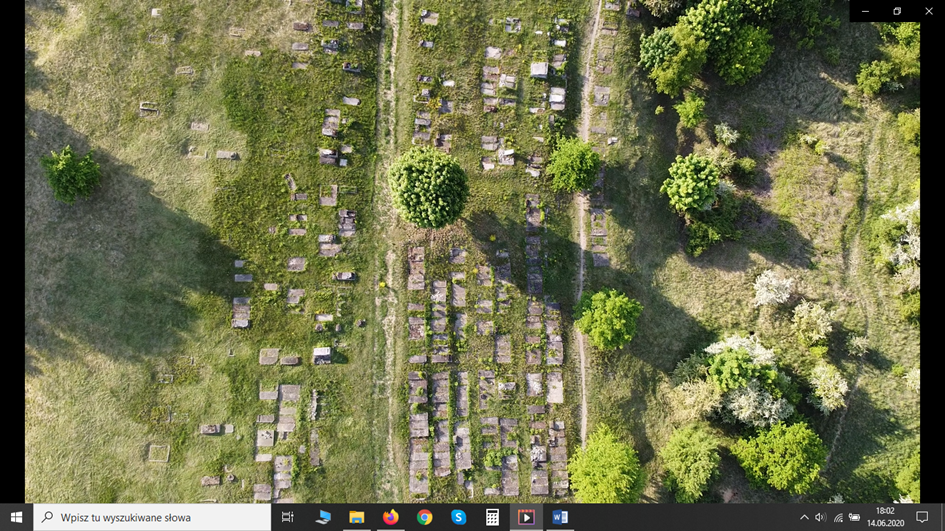 Síla této ambivalence je jakýmsi gordickým uzlem vzpomínek i zapomnění...
Foto 1. Bývalý koncentrační tábor Plaszow. 
Foto 2. Pozůstatky židovského hřbitova.
Zdroj: vlastní archiv, 2020.
Axiologické procházky jako metoda vzdělávání
Akademický program pro studenty sociální práce, sociologie                       a pedagogiky zahrnuje vyčleněné hodiny organizované jako vzdělávací procházky těmito místy.
Vyučující a doktorandi - průvodci (a zdroj nehistorické perspektivy)
Podpora a motivace studentů k otevřenému dialogu (prožívání, vlastní pochopení)
Diskuse zaměřená na pohled „přihlížejících", nikoli jen perspektiva pachatelů a obětí - význam této role nebo identifikace s ní pro rozbor vlastního pochopení individuální odpovědnosti vzdálené, přímo nedotčené osoby
výsledky
Axiologické vzdělávání:
efektivní metoda, která otevírá diskusi nejen o hodnotách sociální práce (reflexe teorie), ale také životních hodnotách studentů        a vlivu těchto hodnot na jejich každodenní způsob života.

Lepší uvědomění si tragické skutečnosti, že i v dnešním globálním světě stále často hrajeme roli přihlížejících násilí  proti LGBT komunitě, uprchlíkům, menšinám        a mnoha dalším skupinám nebo jednotlivcům.
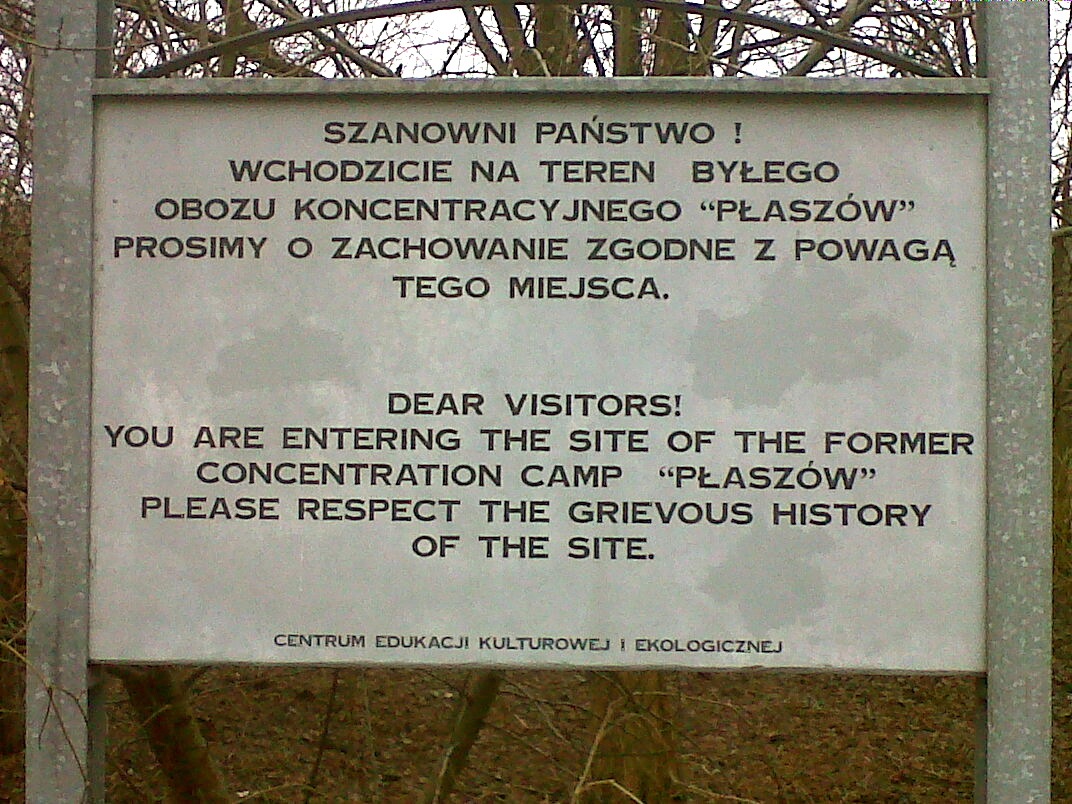 Axiologické procházky
prostor pro vyjádření vlastních zkušeností, emocí, obav, pocitů viny nebo nedostatku zmocnění; 
zvláště ale zaměření se na roli osobní odpovědnosti a etickou perspektivu ve vztahu k minulých a současným událostem

Není možné očekávat zotavení lidí, kteří byli psychicky zraněni, pokud není nikdo připraven převzít odpovědnost za individuální, skupinovou nebo komunitní újmu.
Sociální práce není jen uměním naslouchat            o újmě, ale také o odvaze převzít odpovědnost   za sociální nespravedlnost a přinést odpovědi    za nebo pro ty, kteří trpí, nebo v jejich jménu.       Tato odpovědnost je základem pro zotavení lidí, kterým jsme ublížili nebo jim bylo ublíženo.
Kontakt:     hubert.kaszynski@uj.edu.pl

 https://socjologia.uj.edu.pl/en_GB/instytut/pracownicy/hubertkaszynski
Reference:
Kaszyński Hubert, Maciejewska Olga, Harm. Responsibility. Awakening. Remembrance of the Krakow Ghetto and KL Plaszow, http://yadda.icm.edu.pl/yadda/element/bwmeta1.element.ojs-doi-10_14746_se_2020_59_10 
 
Śmietana Marta, Bednarek Monika, Karski Kamil, KL Plaszow Memorial Site. Report for the period 2020, http://www.plaszow.org/wp-content/uploads/2021/02/Miejsce-Pamieci-KL-Plaszow.-Raport-za-2020-r.-PL-ENG.pdf 

https://cutt.ly/klplaszow